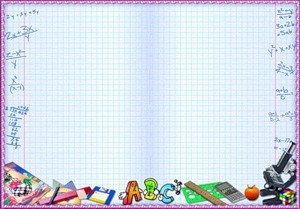 кроссворд
по теме:
«Библиотека»
Составила: 
воспитатель высшей категории
Ерещенко Л. В.
МДОУ ЦРР д\с № 58 «Жемчужинка»
февраль 2010 г.
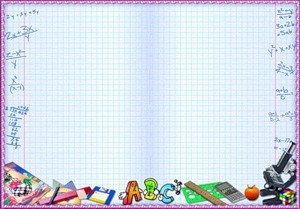 1
2
3
4
5
6
7
8
9
10
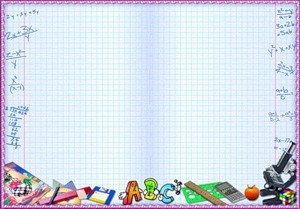 ПРОИЗВЕДЕНИЕ ПЕЧАТИ 
В ВИДЕ ПЕРЕПЛЁТНЫХ 
ЛИСТОВ БУМАГИ 
С КАКИМ – НИБУДЬ ТЕКСТОМ
2
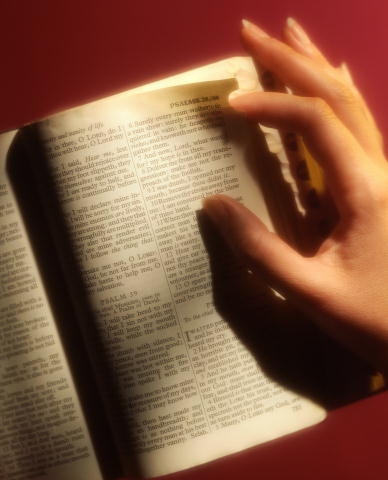 КНИГА
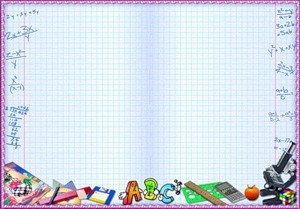 1
2
к
н
и
г
а
3
4
5
6
7
8
9
10
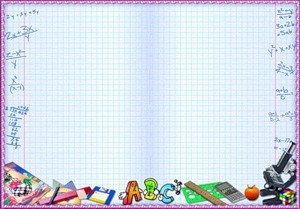 ЧЕЛОВЕК, 
КОТОРЫЙ ПИШЕТ 
ХУДОЖЕСТВЕННЫЕ 
ЛИТЕРАТУРНЫЕ 
ПРОИЗВЕДЕНИЯ
7
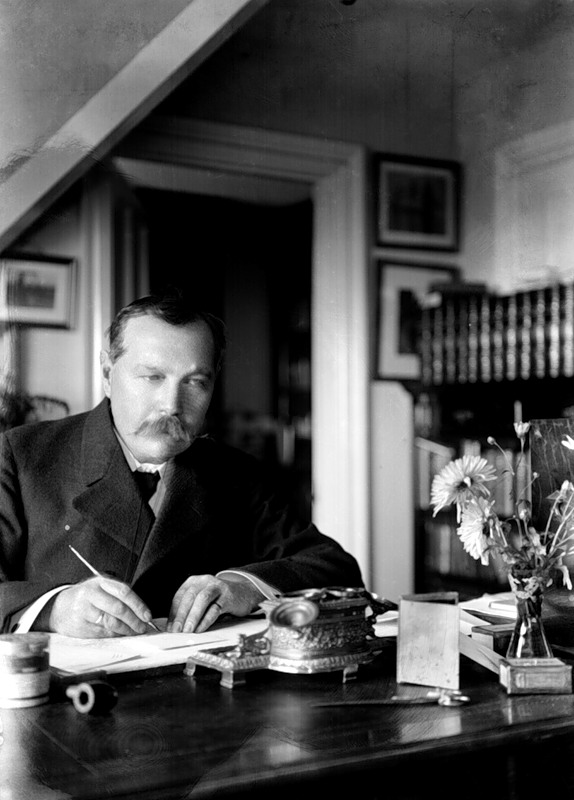 ПИСАТЕЛЬ
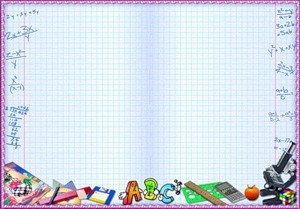 1
2
к
н
и
г
а
3
4
5
6
7
п
и
с
а
т
е
л
ь
8
9
10
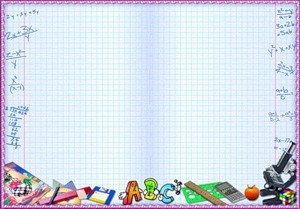 АВТОР 
СТИХОТВОРНЫХ, ПОЭТИЧЕСКИХ ПРОИЗВЕДЕНИЙ
6
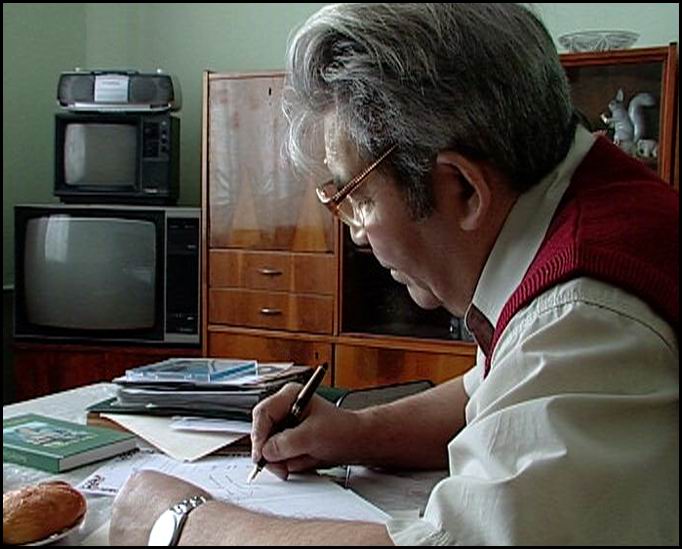 ПОЭТ
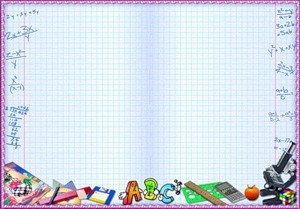 1
2
к
н
и
г
а
3
4
5
6
п
о
э
т
7
п
и
с
а
т
е
л
ь
8
9
10
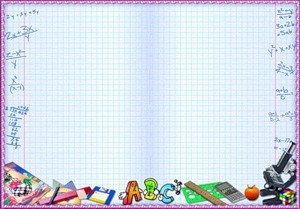 ПРЕДПРИЯТИЕ, 
ГДЕ ПРОИЗВОДИТСЯ 
НАБОР  И 
ПЕЧАТАНИЕ ИЗДАНИЙ
5
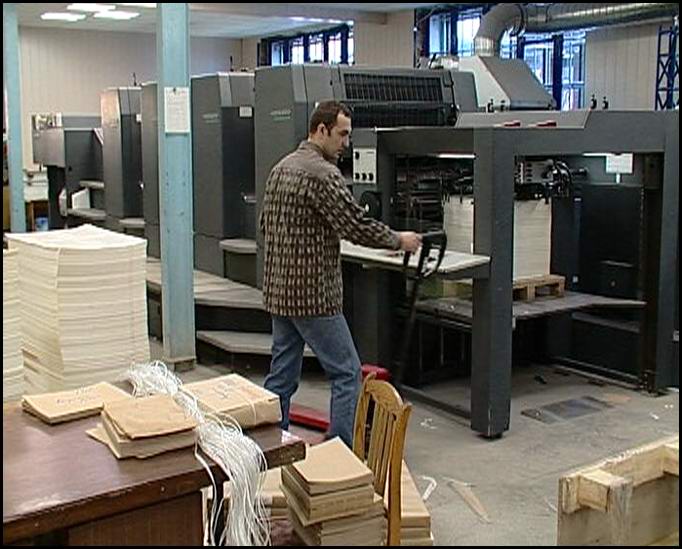 ТИПОГРАФИЯ
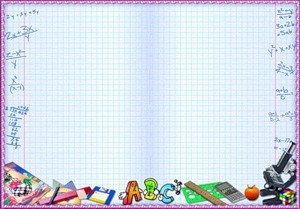 1
2
к
н
и
г
а
3
4
5
т
и
п
о
г
р
а
ф
и
я
6
п
о
э
т
7
п
и
с
а
т
е
л
ь
8
9
10
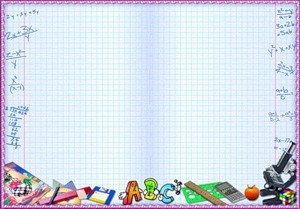 ЧЕЛОВЕК, КОТОРЫЙ ТВОРЧЕСКИ РАБОТАЕТ В ОБЛАСТИ ИЗОБРАЗИТЕЛЬНОГО ИСКУССТВА
9
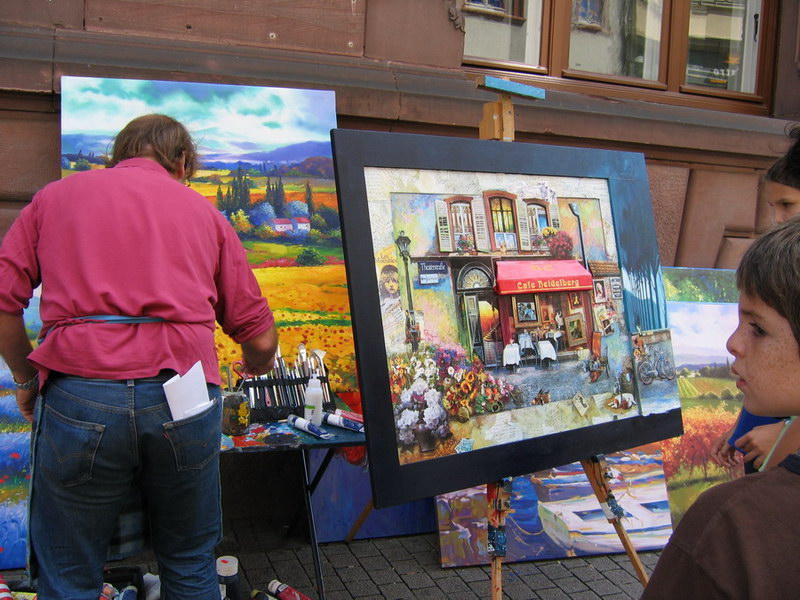 ХУДОЖНИК
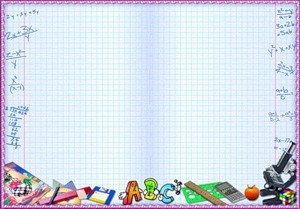 1
2
к
н
и
г
а
3
4
5
т
и
п
о
г
р
а
ф
и
я
6
п
о
э
т
7
п
и
с
а
т
е
л
ь
8
9
х
у
д
о
ж
н
и
к
10
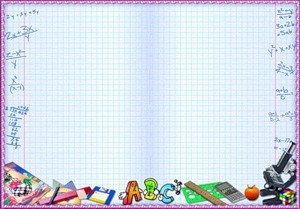 РИСУНОК,  ПОЯСНЯЮЩИЙ 
ЛИТЕРАТУРНЫЙ ТЕКСТ  И 
УКРАШАЮЩИЙ  КНИГУ
4
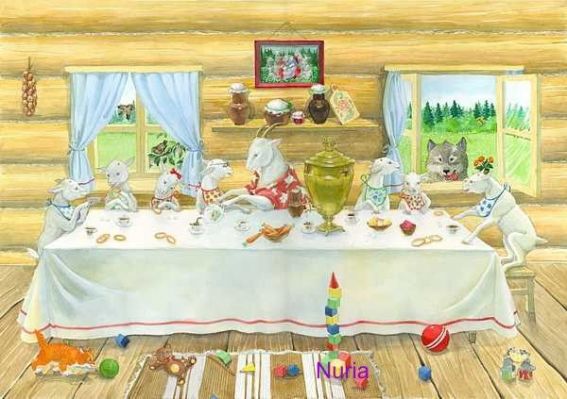 ИЛЛЮСТРАЦИЯ
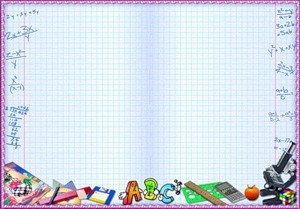 1
2
к
н
и
г
а
3
4
и
л
л
ю
с
т
р
а
ц
и
я
5
т
и
п
о
г
р
а
ф
и
я
6
п
о
э
т
7
п
и
с
а
т
е
л
ь
8
9
х
у
д
о
ж
н
и
к
10
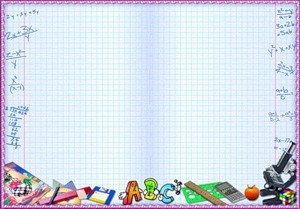 ЧЕЛОВЕК, КОТОРЫЙ ЗАНЯТ ЧТЕНИЕМ  КАКИХ – НИБУДЬ 
ПРОИЗВЕДЕНИЙ
8
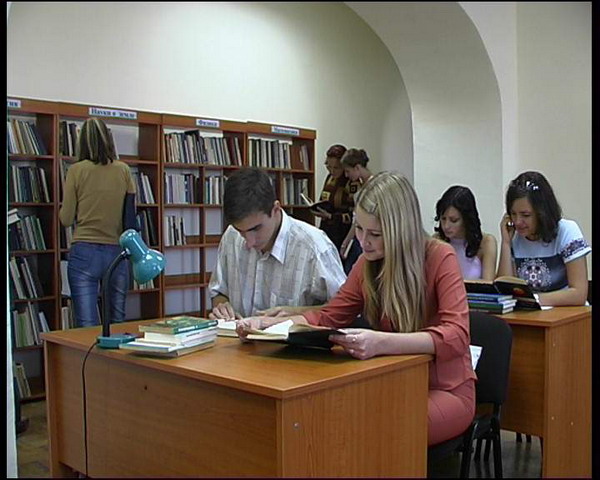 ЧИТАТЕЛЬ
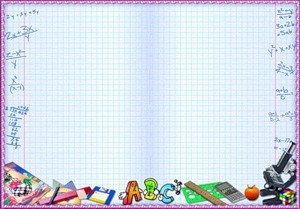 1
2
к
н
и
г
а
3
4
и
л
л
ю
с
т
р
а
ц
и
я
5
т
и
п
о
г
р
а
ф
и
я
6
п
о
э
т
7
п
и
с
а
т
е
л
ь
8
ч
и
т
а
т
е
л
ь
9
х
у
д
о
ж
н
и
к
10
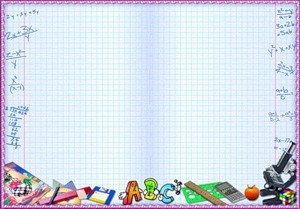 РАССКАЗЧИК 
НАРОДНЫХ СКАЗОК,  
БЫЛИН
10
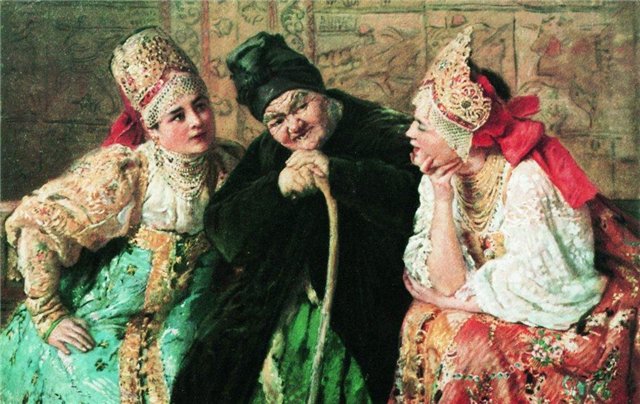 СКАЗОЧНИК
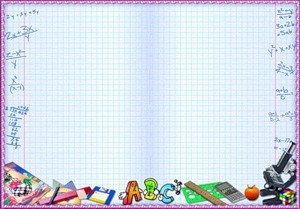 1
2
к
н
и
г
а
3
4
и
л
л
ю
с
т
р
а
ц
и
я
5
т
и
п
о
г
р
а
ф
и
я
6
п
о
э
т
7
п
и
с
а
т
е
л
ь
8
ч
и
т
а
т
е
л
ь
9
х
у
д
о
ж
н
и
к
10
с
к
а
з
о
ч
н
и
к
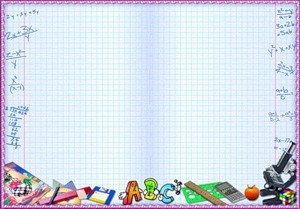 УЧРЕЖДЕНИЕ,  СОБИРАЮЩЕЕ 
И  ХРАНЯЩЕЕ КНИГИ 
ДЛЯ ОБЩЕСТВЕННОГО 
ПОЛЬЗОВАНИЯ
1
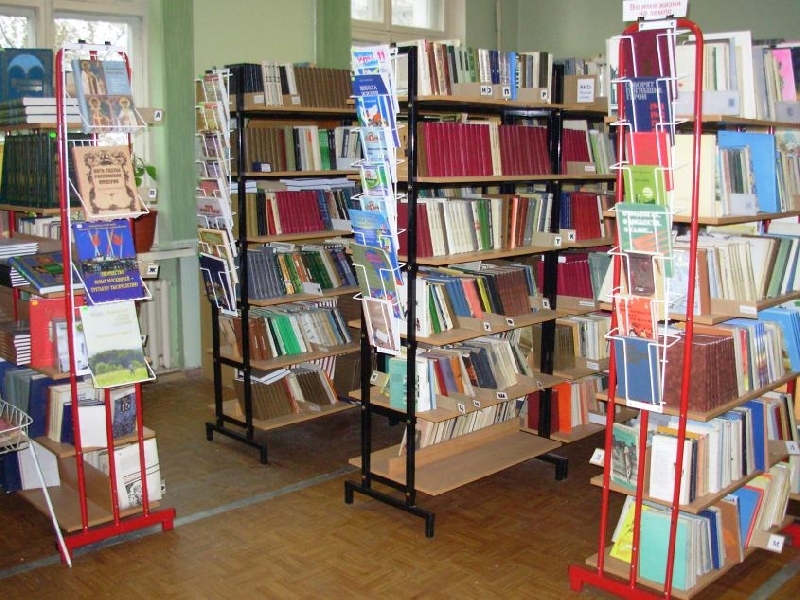 БИБЛИОТЕКА
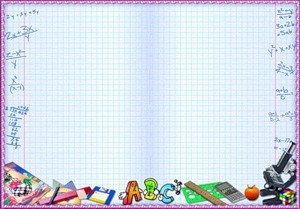 1
б
и
б
л
и
о
т
е
к
а
2
к
н
и
г
а
3
4
и
л
л
ю
с
т
р
а
ц
и
я
5
т
и
п
о
г
р
а
ф
и
я
6
п
о
э
т
7
п
и
с
а
т
е
л
ь
8
ч
и
т
а
т
е
л
ь
9
х
у
д
о
ж
н
и
к
10
с
к
а
з
о
ч
н
и
к
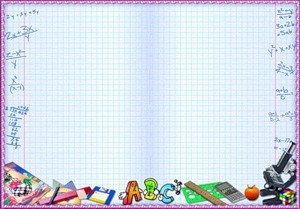 3
РАБОТНИК БИБЛИОТЕКИ
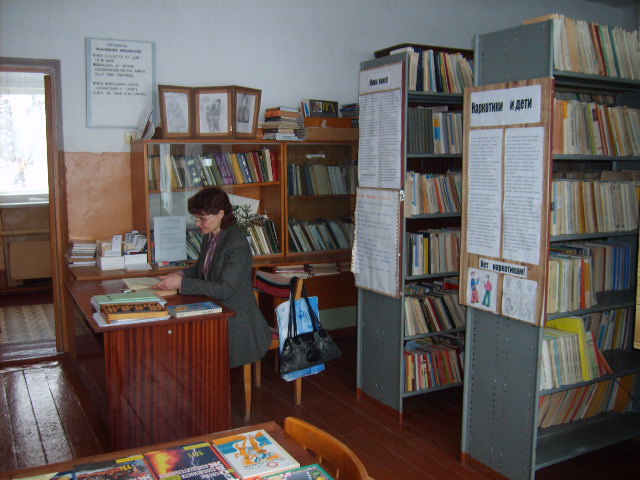 БИБЛИОТЕКАРЬ
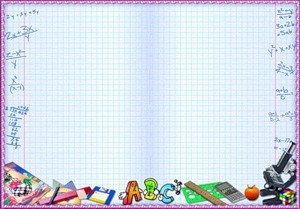 1
б
и
б
л
и
о
т
е
к
а
2
к
н
и
г
а
3
б
и
б
л
и
о
т
е
к
а
р
ь
4
и
л
л
ю
с
т
р
а
ц
и
я
5
т
и
п
о
г
р
а
ф
и
я
6
п
о
э
т
7
п
и
с
а
т
е
л
ь
8
ч
и
т
а
т
е
л
ь
9
х
у
д
о
ж
н
и
к
10
с
к
а
з
о
ч
н
и
к
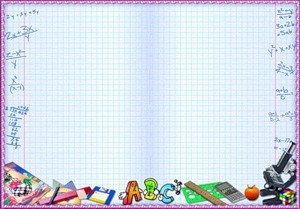 1
б
и
б
л
и
о
т
е
к
а
2
к
н
и
г
а
3
б
и
б
л
и
о
т
е
к
а
р
ь
4
и
л
л
ю
с
т
р
а
ц
и
я
5
т
и
п
о
г
р
а
ф
и
я
6
п
о
э
т
7
п
и
с
а
т
е
л
ь
8
ч
и
т
а
т
е
л
ь
9
х
у
д
о
ж
н
и
к
10
с
к
а
з
о
ч
н
и
к
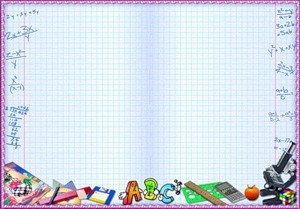 ПОЗДРАВЛЯЕМ!
ВЫ ОТГАДАЛИ 
СЛОВО 
БИБЛИОТЕКА
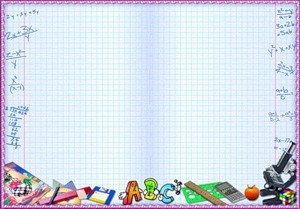 Муниципальное дошкольное образовательное учреждение                                Озерского городского округа
Центр развития ребенка –
Детский сад первой категории № 58 «Жемчужинка»
б. Гайдара, 19, г. Озерск Челябинской области, 456780
телефон:  4-09-40, 
факс (351-30) 4-09-40
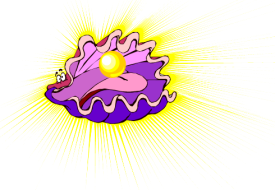